З досвіду роботи
     Матвійчук Лілії      Миколаївни, 
учителя української  мови і літературиПідлісецької  ЗОШ I-II
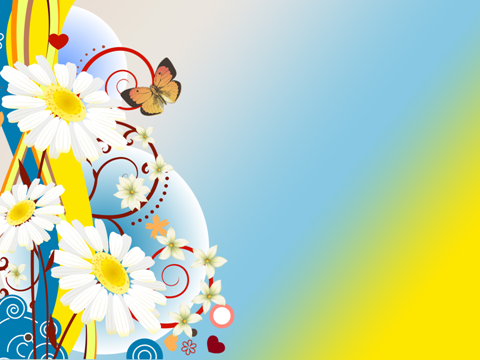 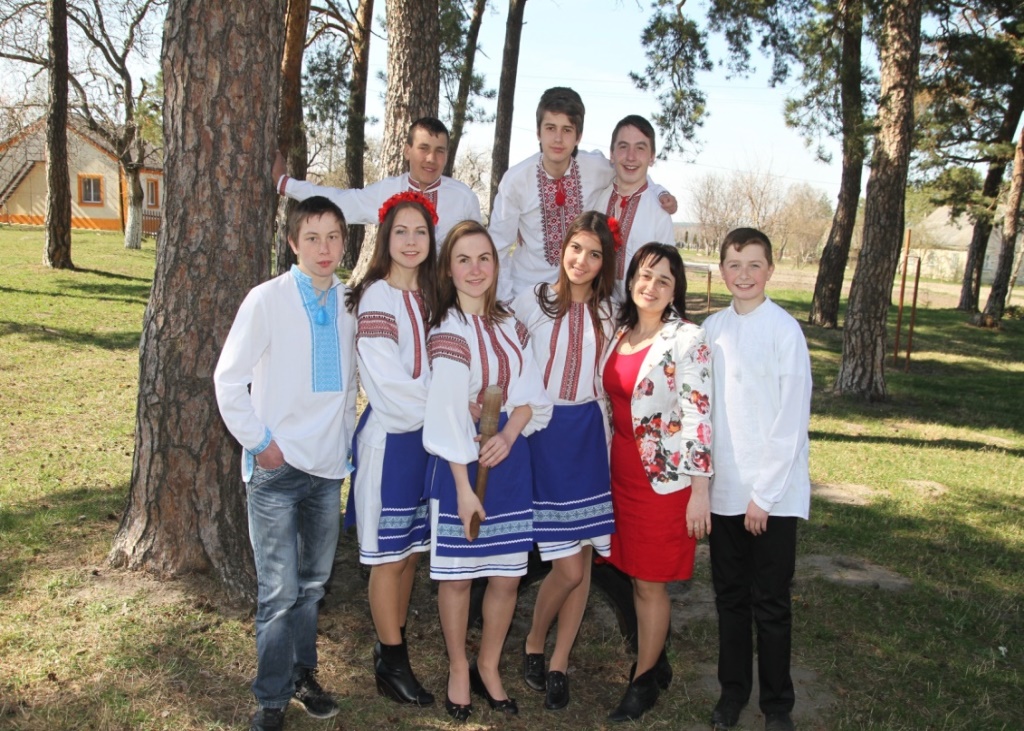 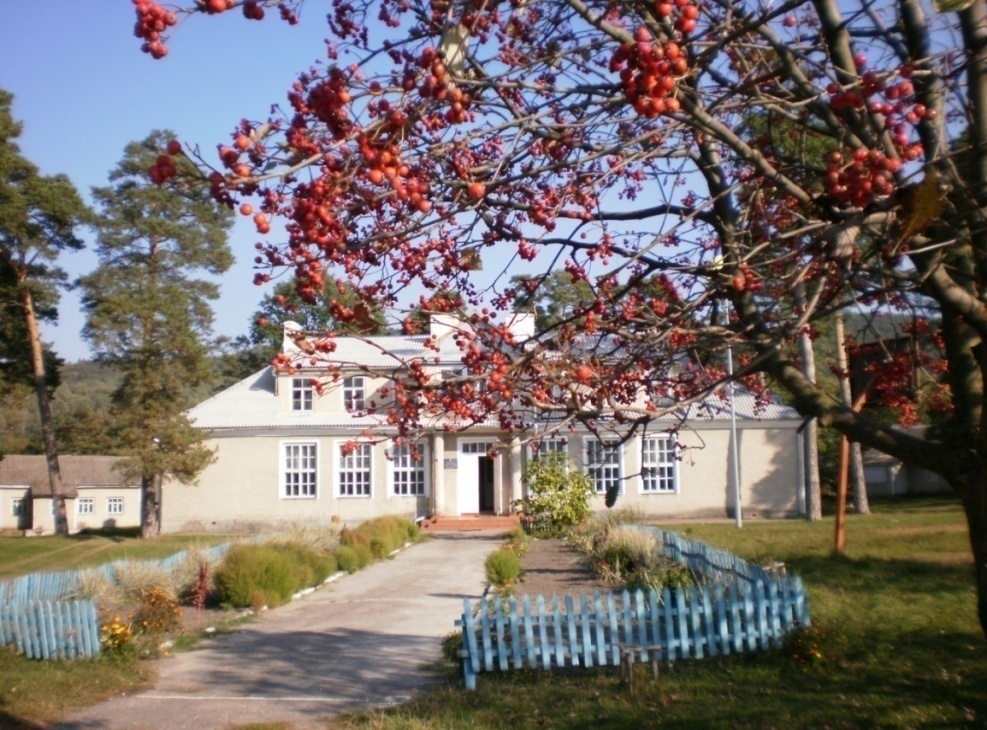 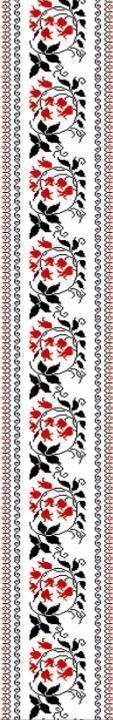 Фізкультхвилинки, ранкова гімнастика, Су-Джок терапія- сучасніздоров'язбережувальні технології
Елементи психогімнастики
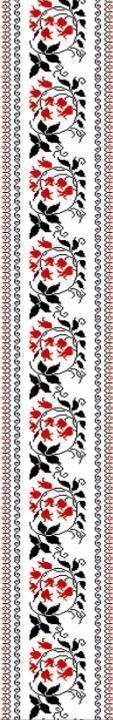 Педагогічне кредо:Три дороги є у людини, щоб розумно вчинити: перша, найблагородніша – роздуми, друга, найлегша – наслідування, третя, гірка  - досвід  .              			Конфуцій ﻿ Методична проблема
Формування життєвих  компетентностей на уроках  української  мови та літератури за допомогою мультимедійних технологій
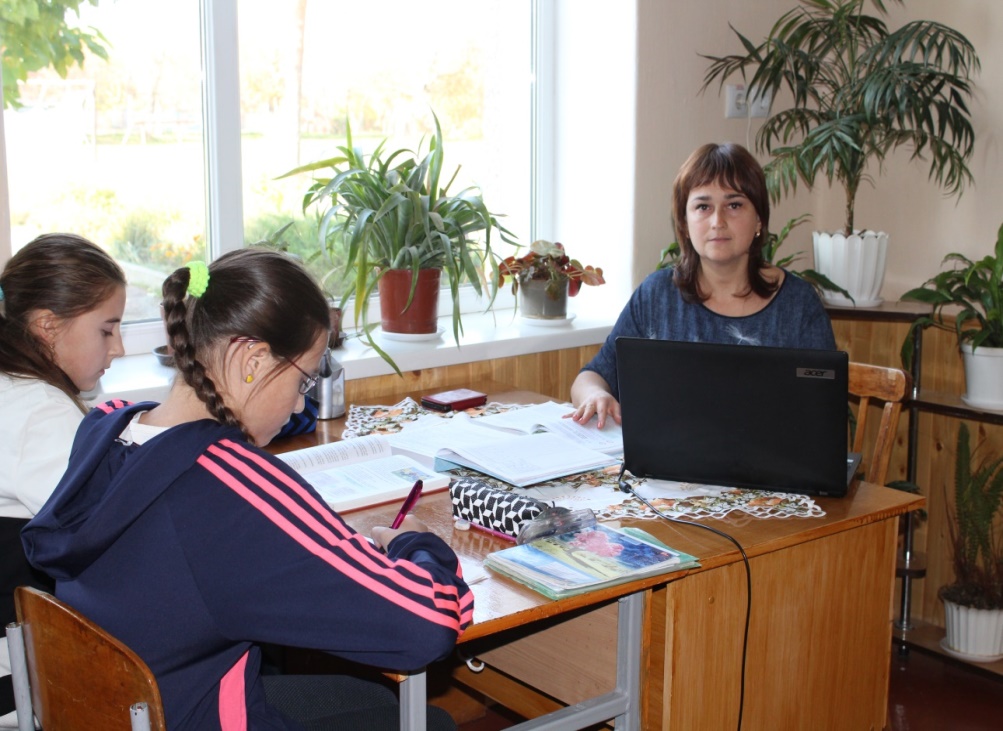 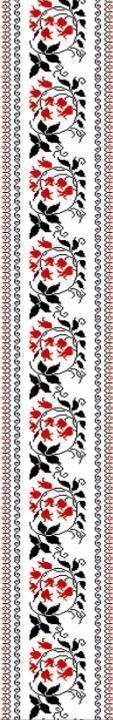 АКТУАЛЬНІСТЬ ДОСВІДУ
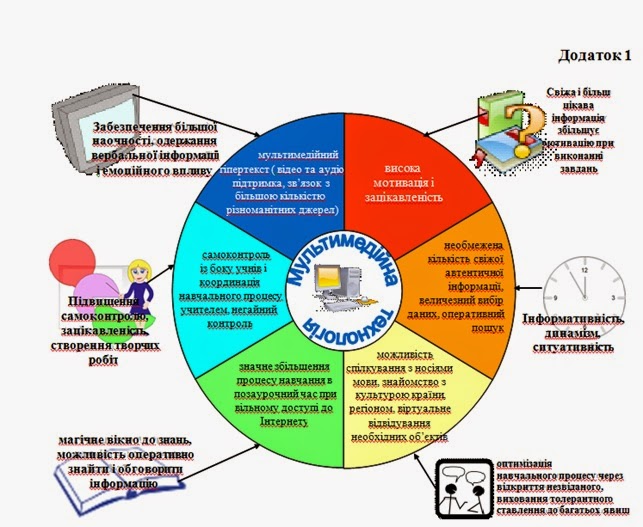 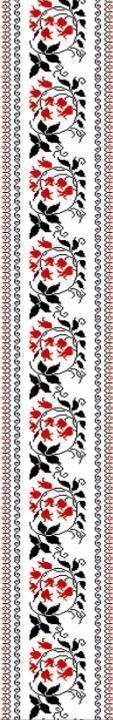 ІДЕЯ ДОСВІДУ
Поєднання традиційних джерел інформації  та нетрадиційних;
 новий рівень засвоєння навчального матеріалу, що пов'язаний із використанням медіазасобів;
 адаптація до умов життя, що  постійно змінюються;
  оволодіння високим рівнем комунікабельності; 
 застосування отриманих знань у життєвих ситуаціях
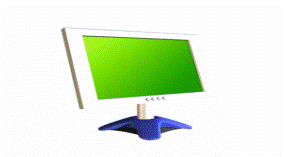 Основні напрями реалізації досвіду:
Розвиток особистості учня та його адаптація у інформаційному   просторі; 

Формування  інформаційної  культури  учнів, забезпечення   їх   інформаційних   потреб; 

Удосконалення   науково - методичного забезпечення  навчально - виховного  процесу; 

Оптимізація  освіти   на  основі   використання   медіатехнологій;

Розвиток  творчих здібностей.
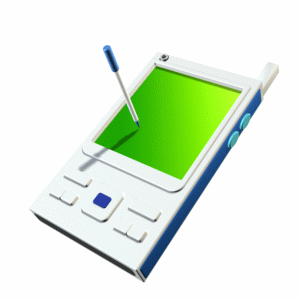 Теоретичну базу досвіду становлять положення, що ґрунтуються на роботах:
О.І.Пометун. «Енциклопедія інтерактивного 
    навчання»
С.С.Риженко
«Про досвід використання мультимедійних технологій у навчальному процесі»
 О.П. Буйницька 
«Інформаційні технології та технічні засоби навчання»
Т.І. Туркот
«Технології та методи навчання у сучасній вищій школі»
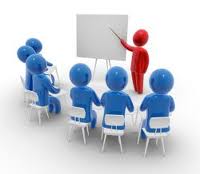 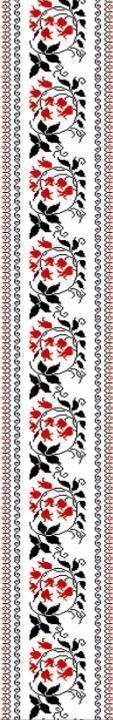 Інформаційні технології – беззаперечні помічники
Електронно-звукові посібники
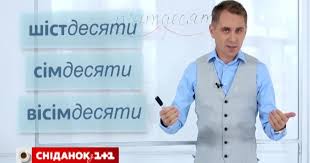 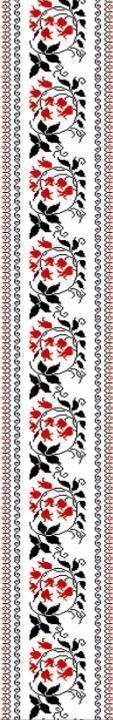 Проведення різних видів робіт із використанням мобільних додатків для вивчення української мови
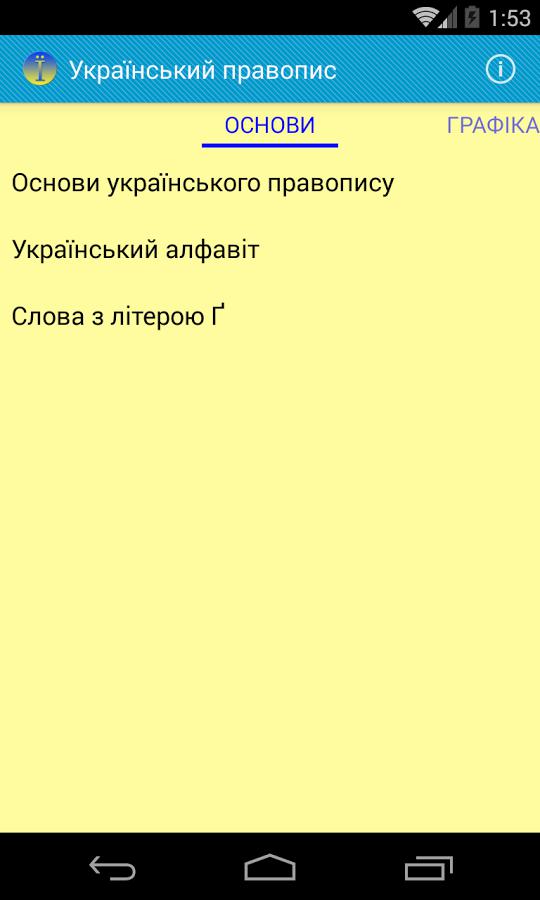 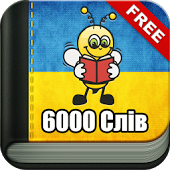 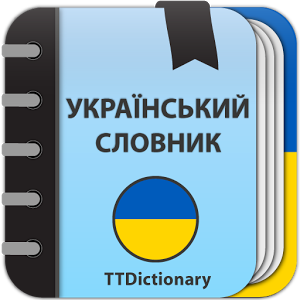 «Вивчайте  українську 6000 слів»
«Тлумачний словник української мови»
«Український 
    правопис»
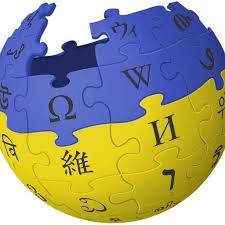 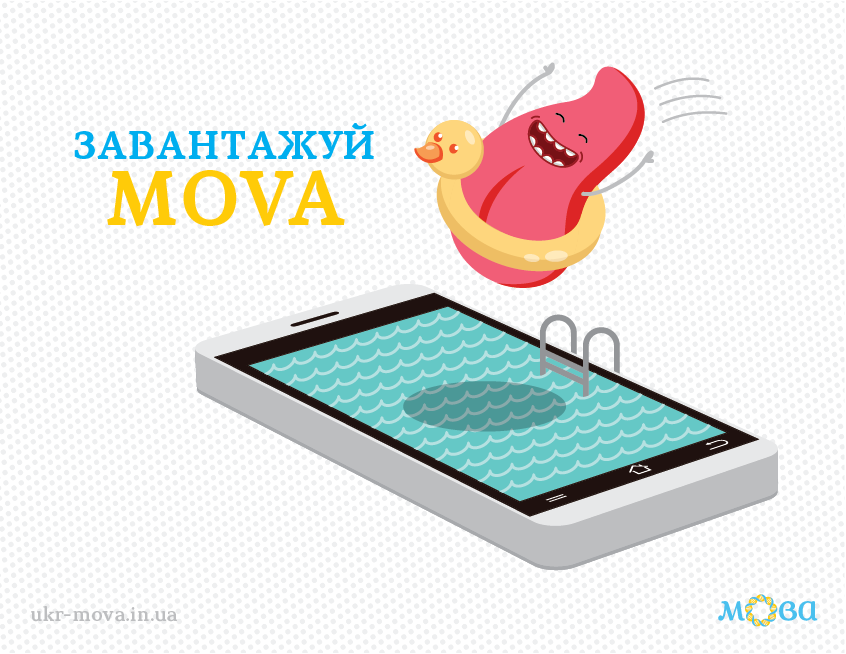 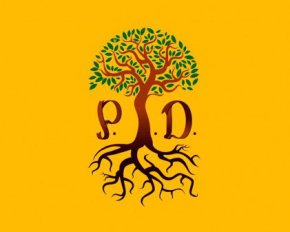 сервіс Web 2.0
(Вікіпедія)
«Mova»
«Р.І.Д.»
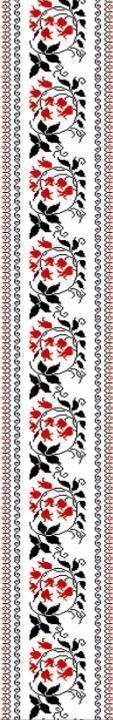 Миттєвості уроку…
Перегляд фільму дозволяє порівняти авторський текст і його режисерську інтерпретацію.
Мультимедійні засоби на уроках розвитку зв'язного мовлення
Складання словесної   картинки
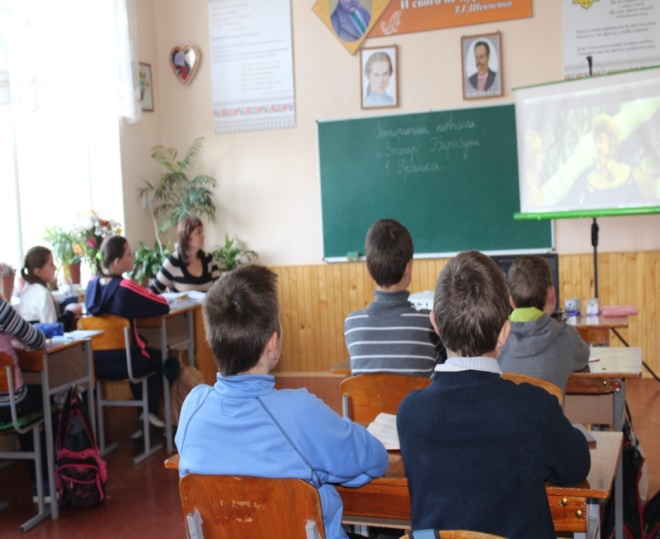 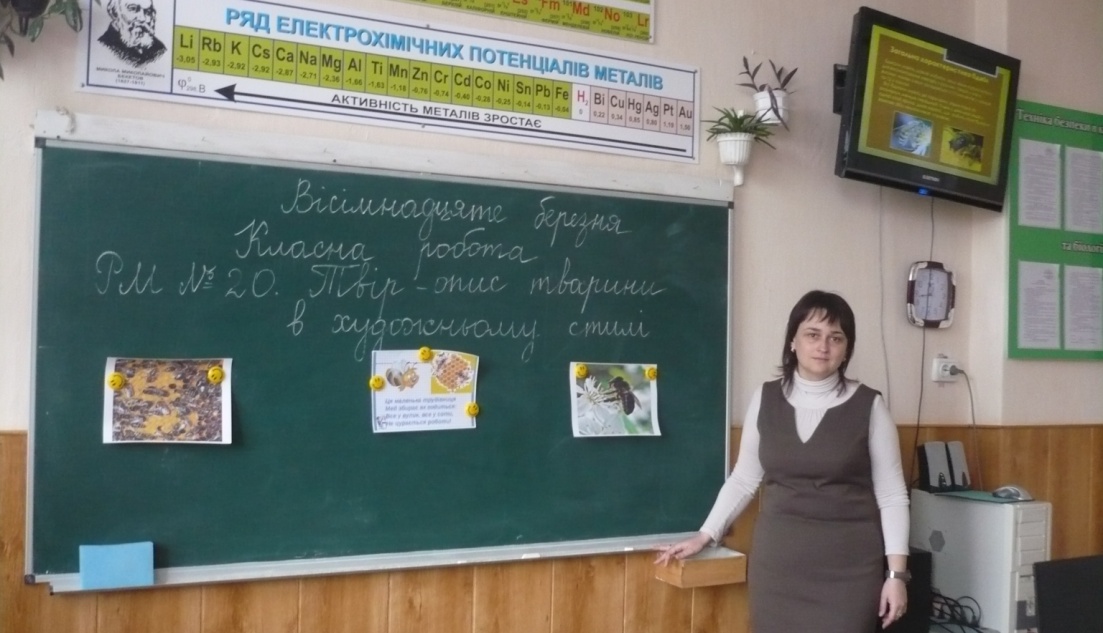 Складання порівняльної характеристики героїв історичної повісті І.Франка «Захар Беркут»
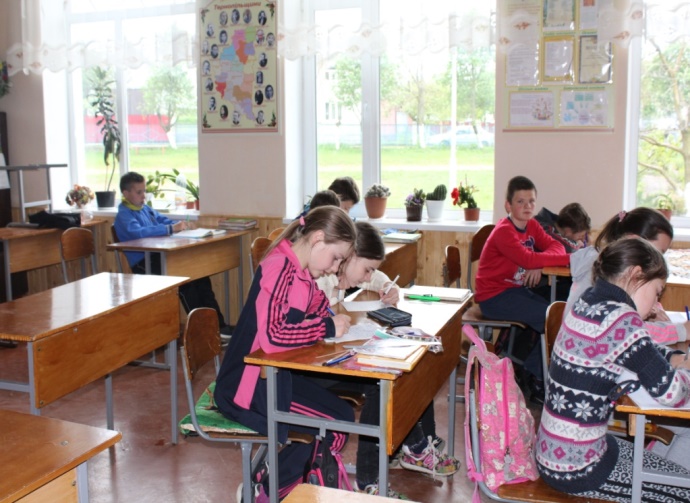 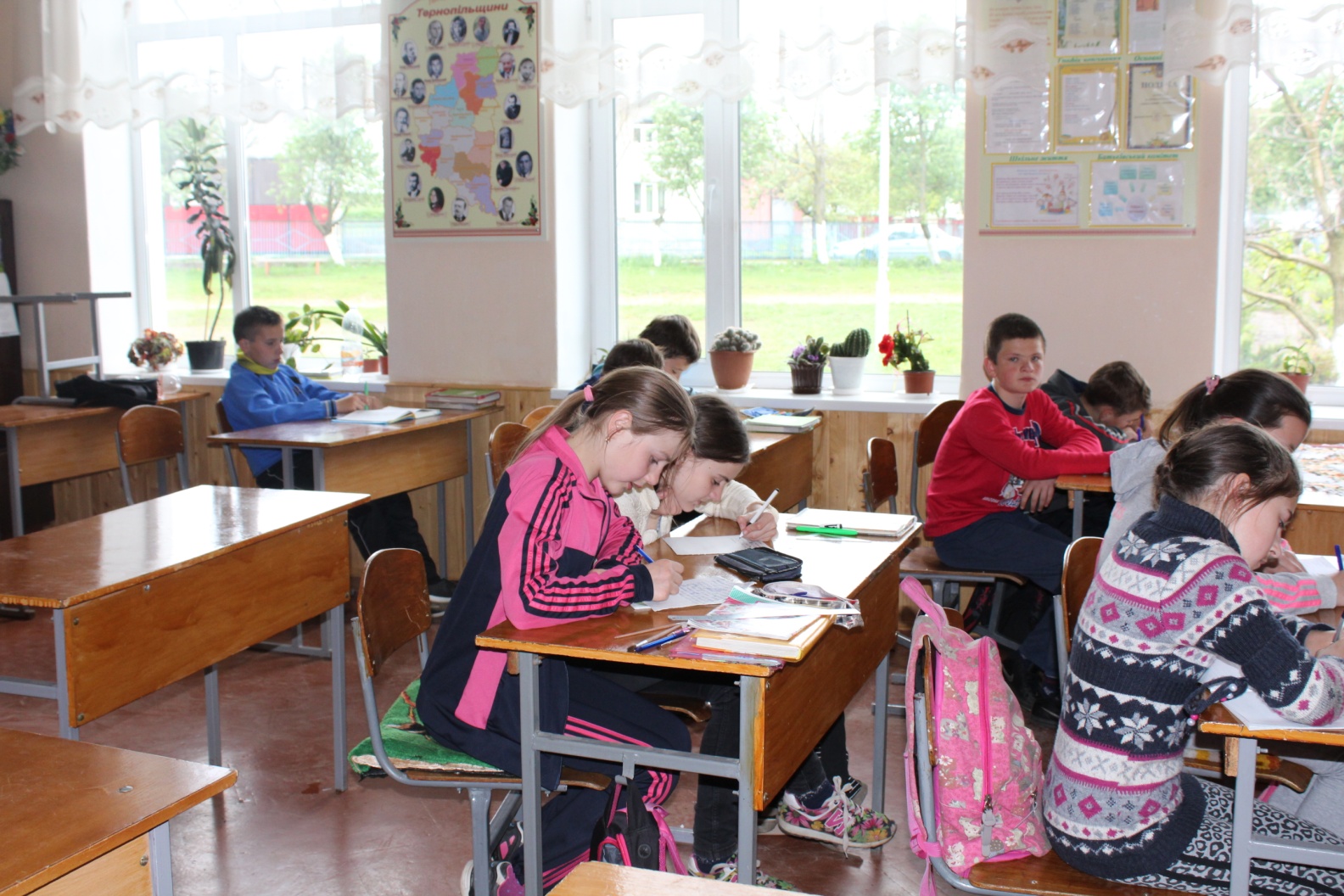 Урок-пошук «Павло Глазовий  - патріарх українського гумору» (6 клас)
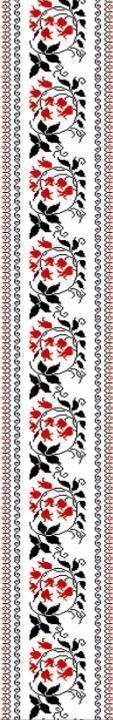 Миттєвості уроку…
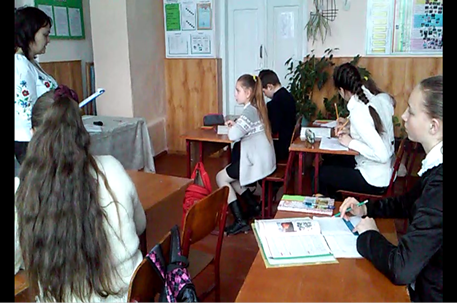 Плейкаст – оригінальний спосіб виразити себе на уроці літератури
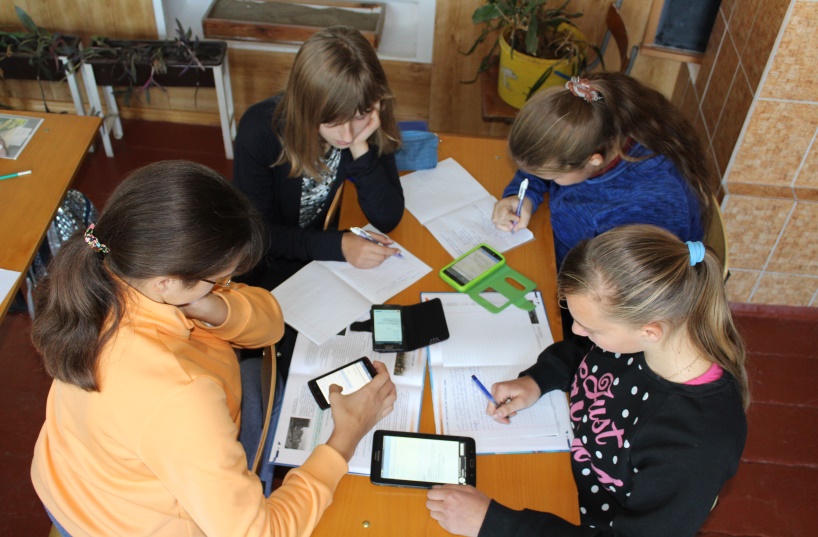 Урок-відкриття «Неоніла Крем’янчанка. Опрацювання легенд зі збірки «Орлине гніздо» »
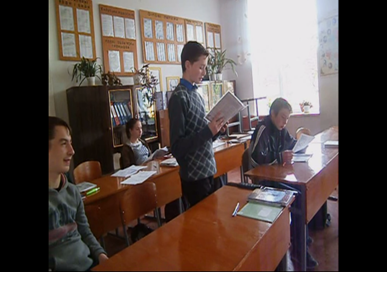 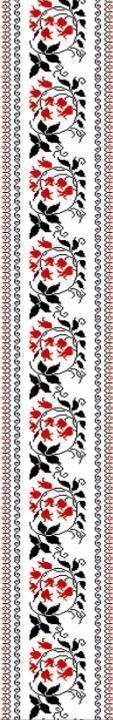 Музична вітальня “Шевченко в музиці”
Шевченко в моїй родині
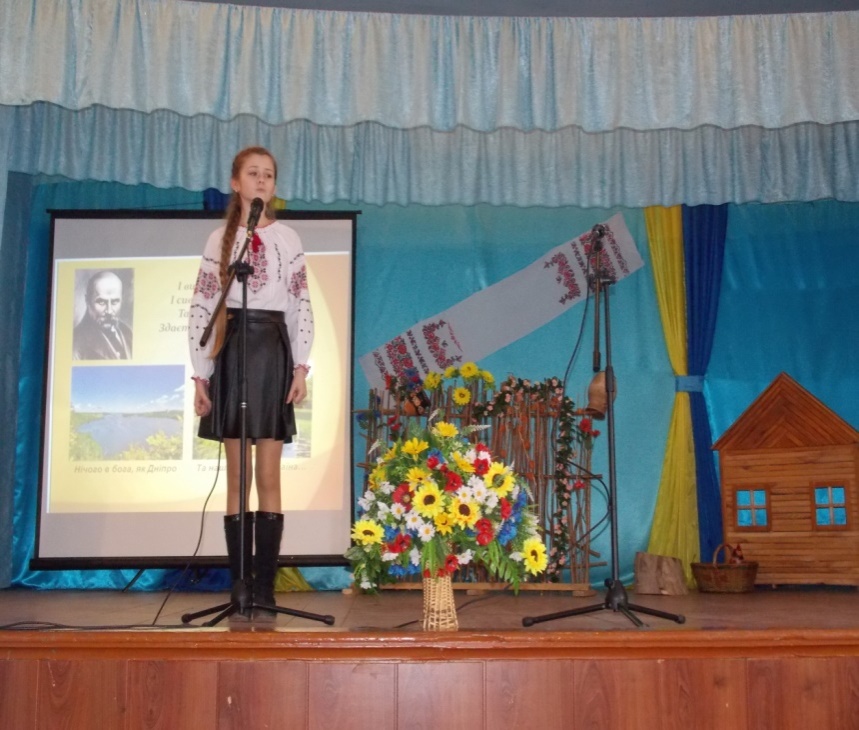 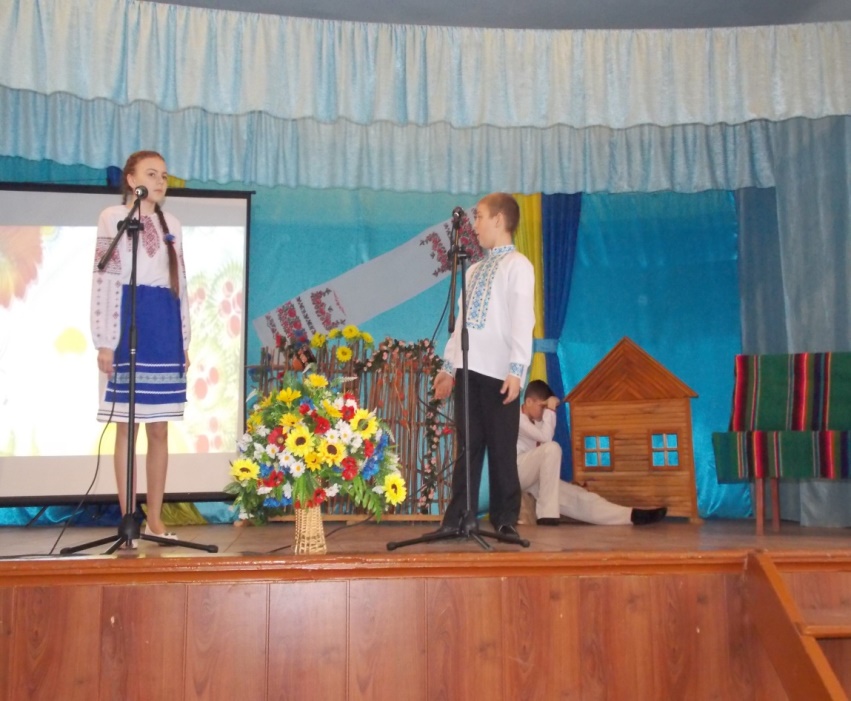 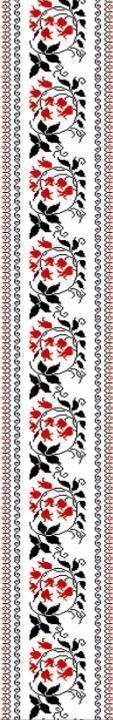 Ми чуємо Тебе, Кобзарю, крізь століття…
Родинне свято      “Поговоримо крізь віки”
Читацький марафон
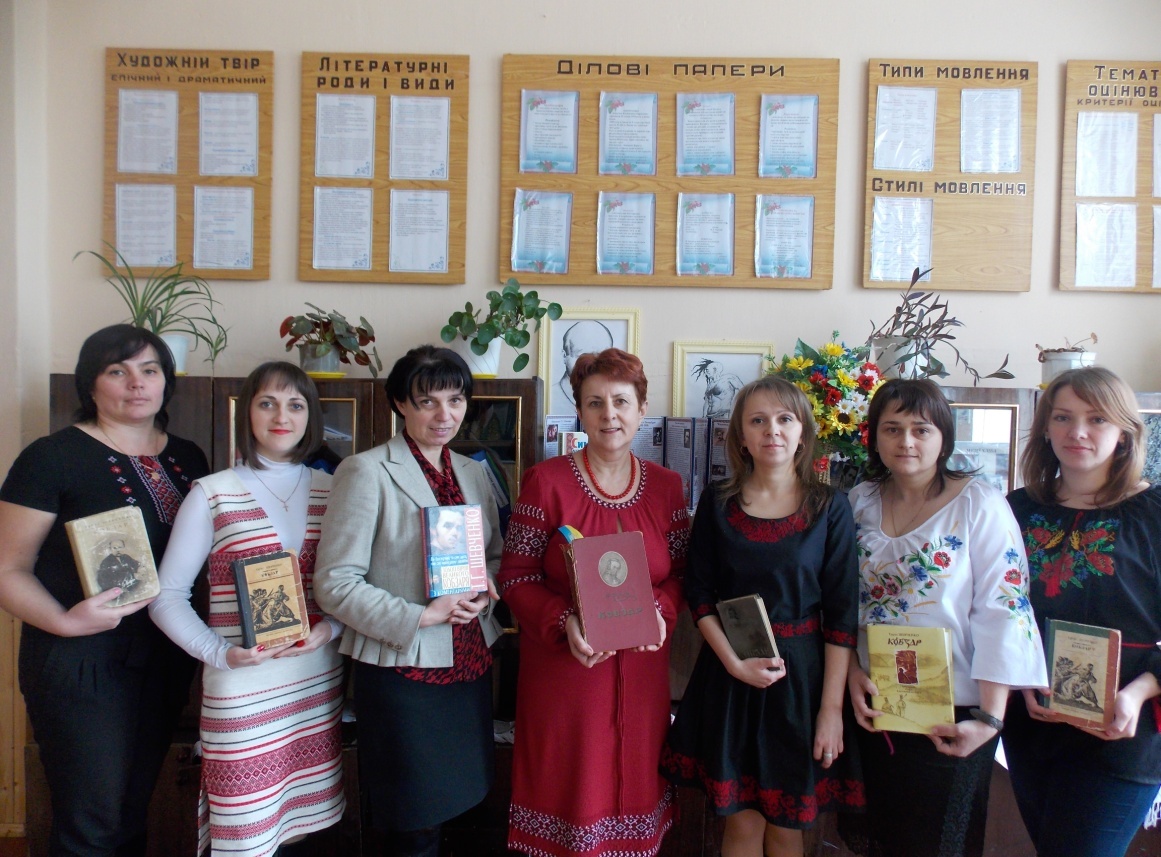 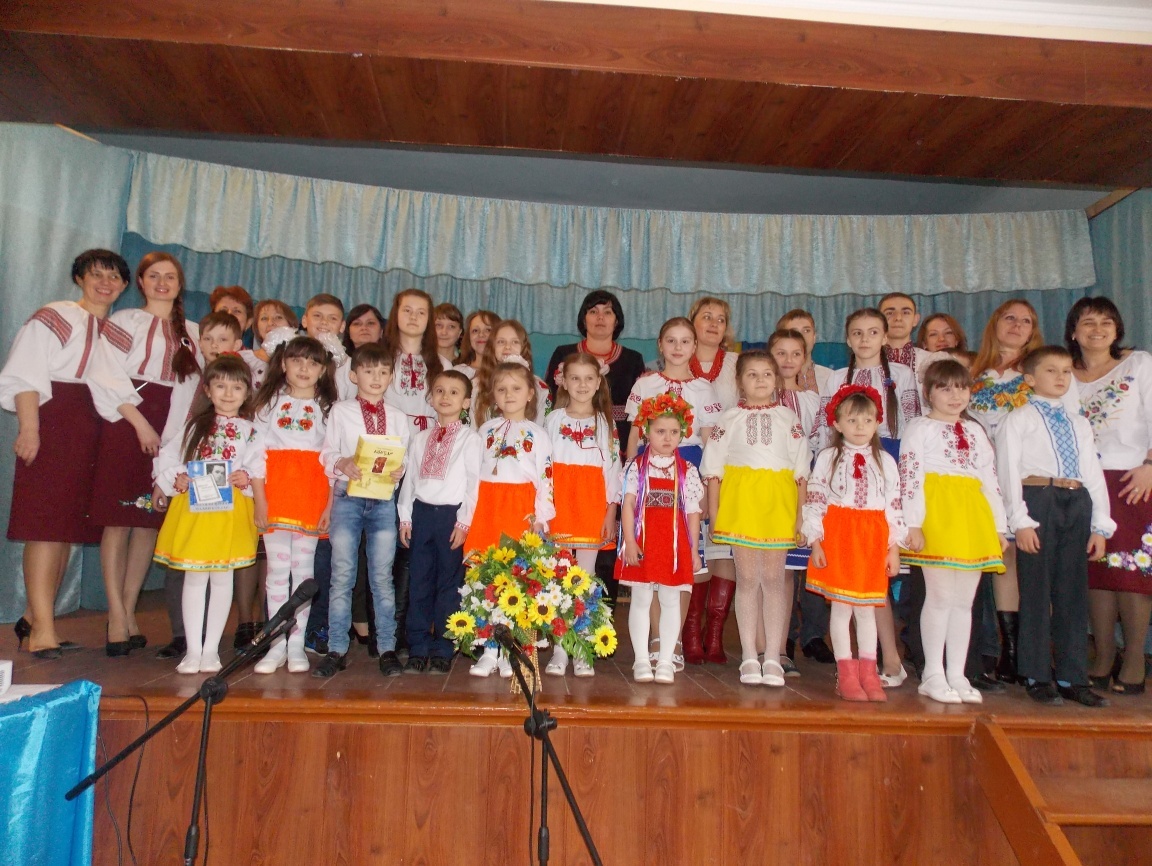 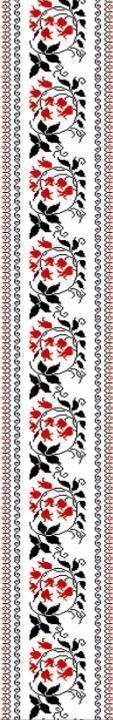 Вечір памʼяті до річниці Майдану
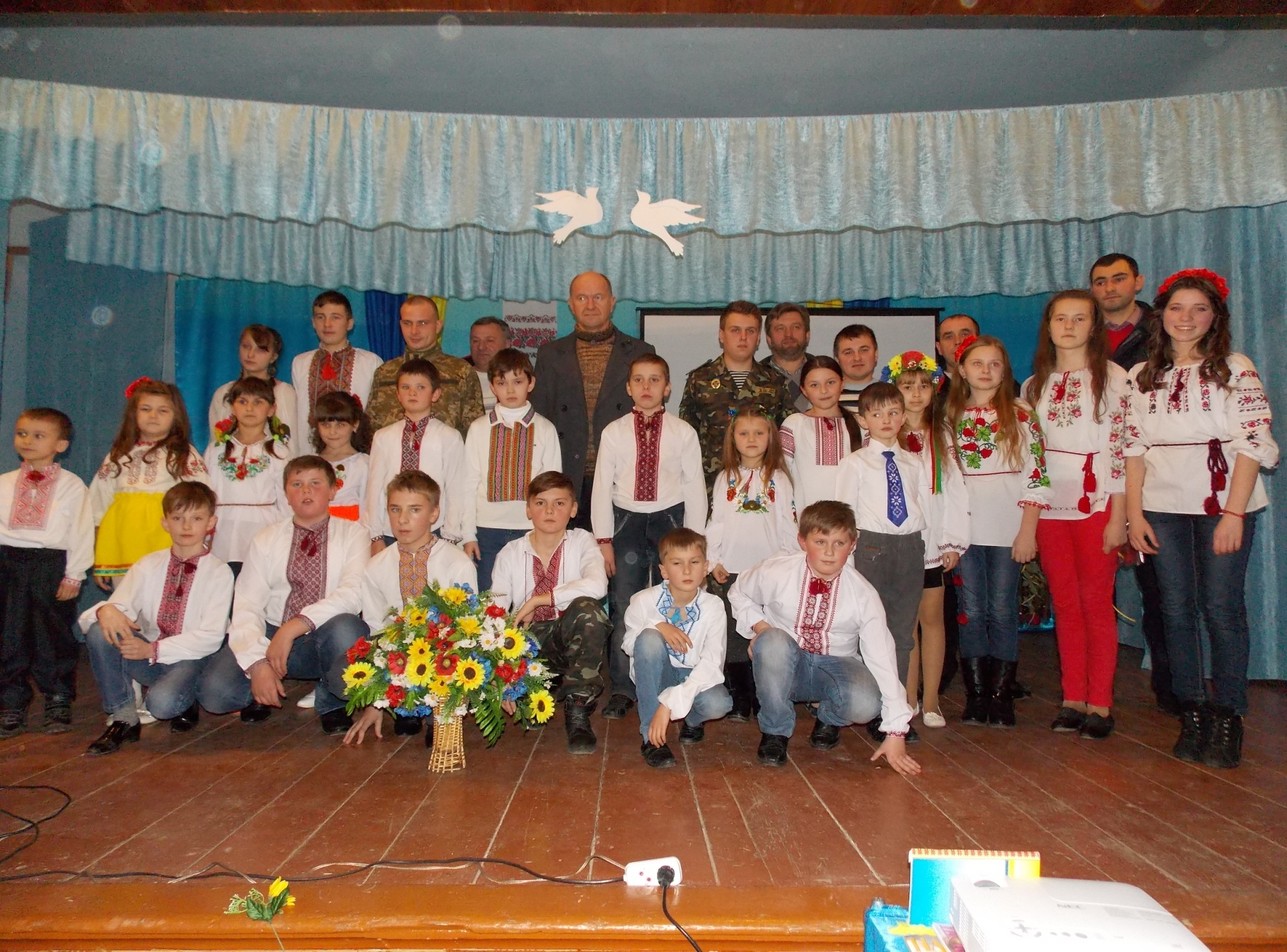 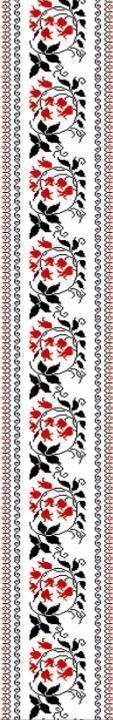 Тиждень української писемностіНаписання Всеукраїнського радіодиктанту
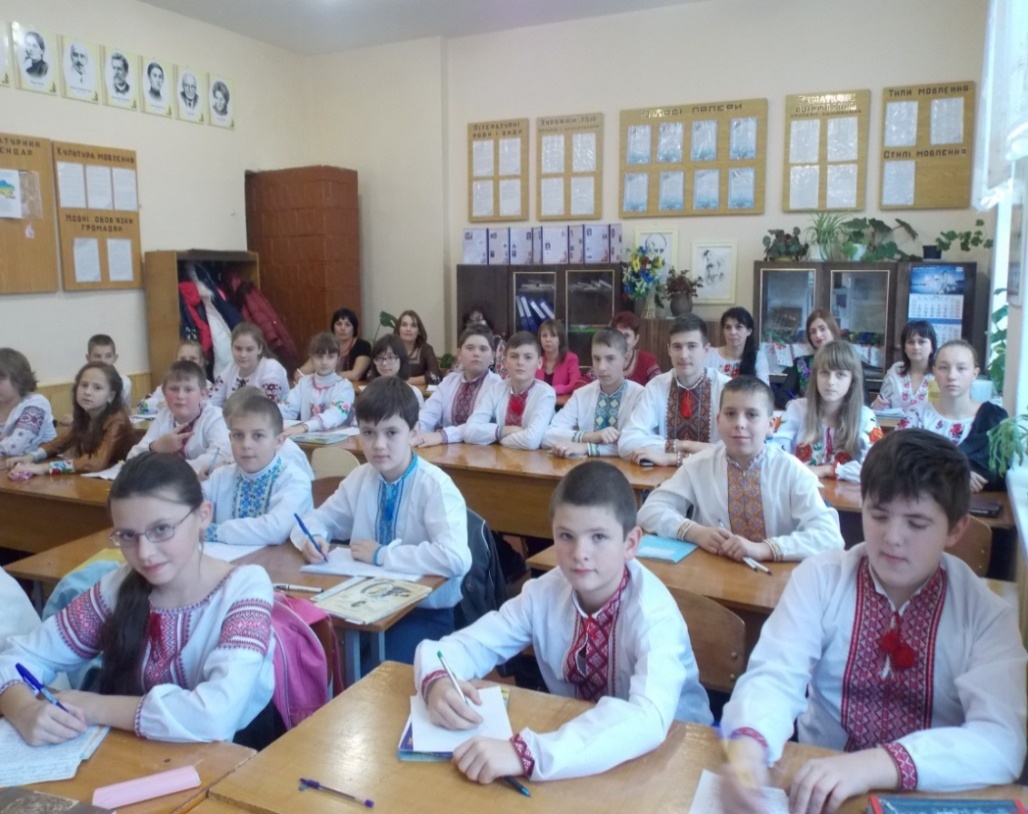 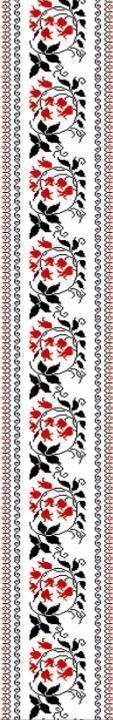 Міжнародний День рідної мови
День вишиванки
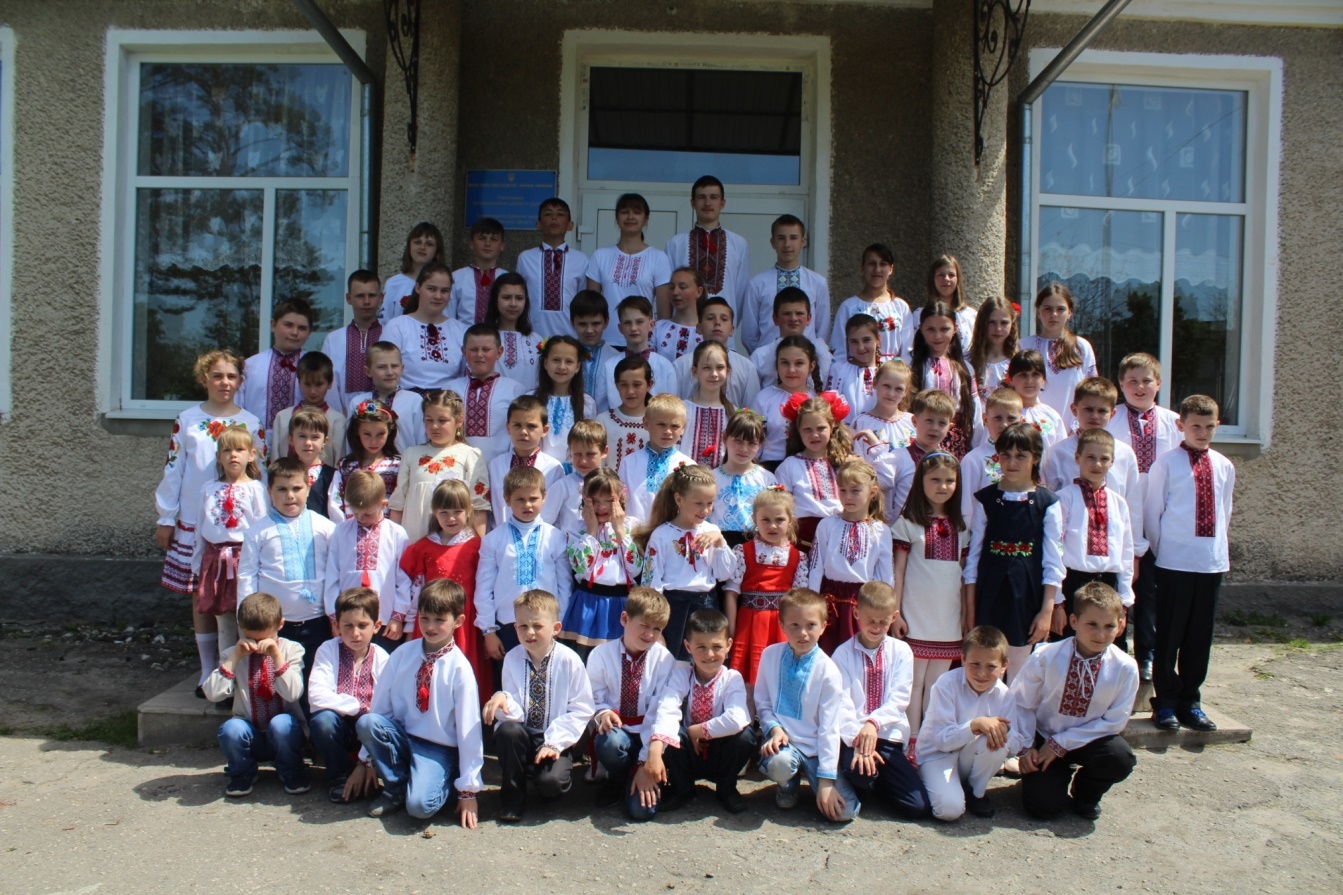 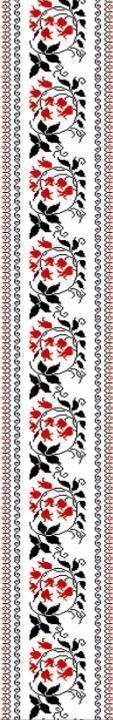 Конкурс “Патріот”
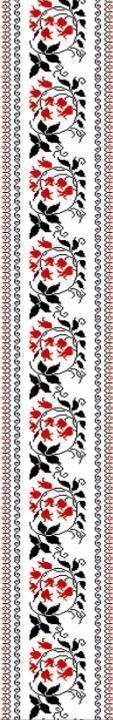 Вчимось бути  милосердними
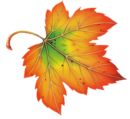 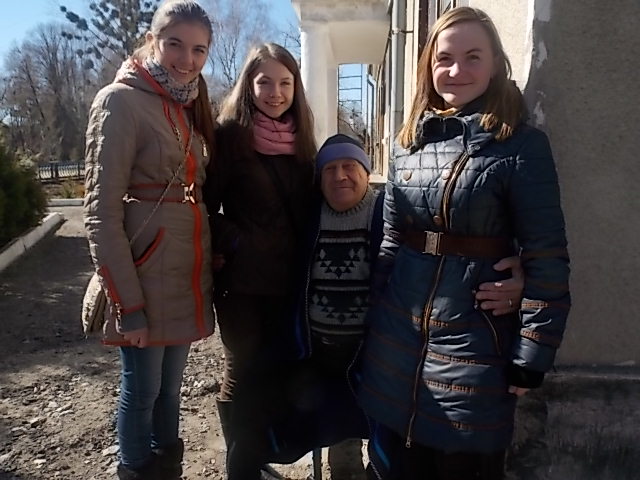 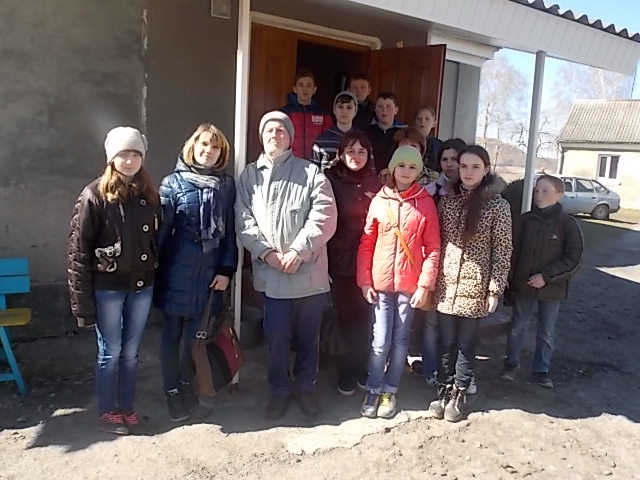 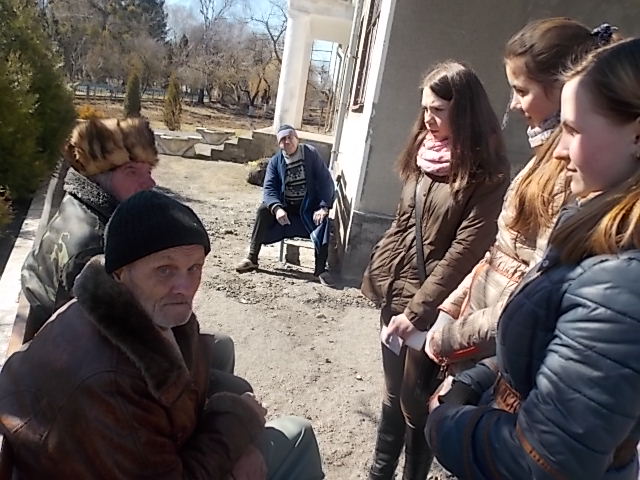 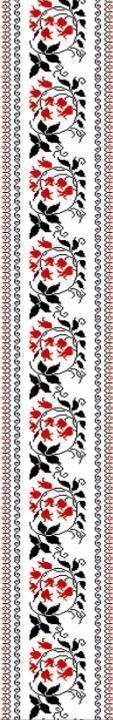 Екскурсія до музею О.Неприцького-Грановського
Екскурсія до Львова
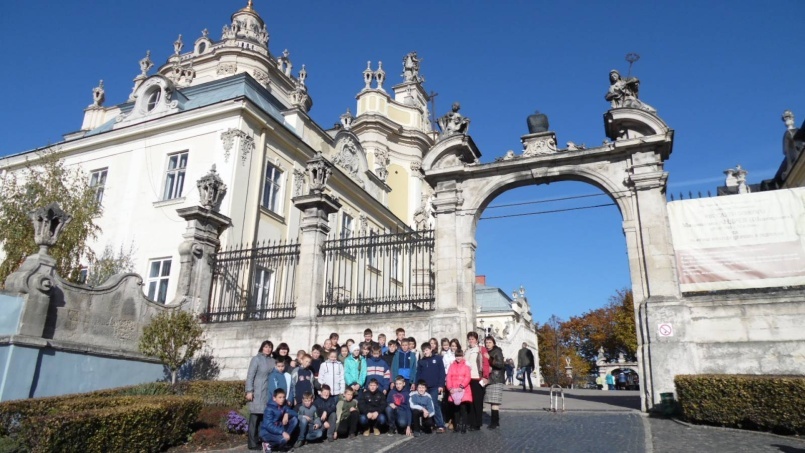 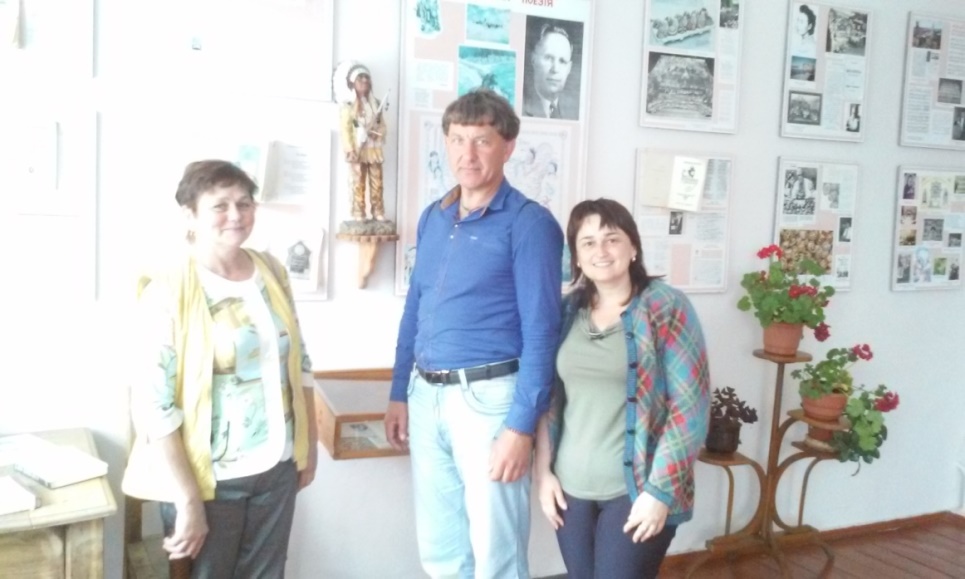 Екскурсія Кришталева печера
Екскурсія Берестечко-Дубно
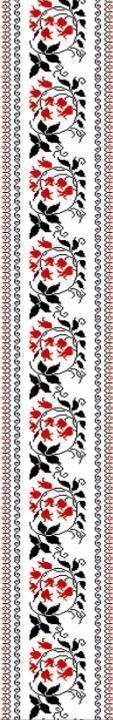 Блог вчителя української мови та літературиhttp://l-matviichuk.blogspot.com
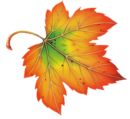 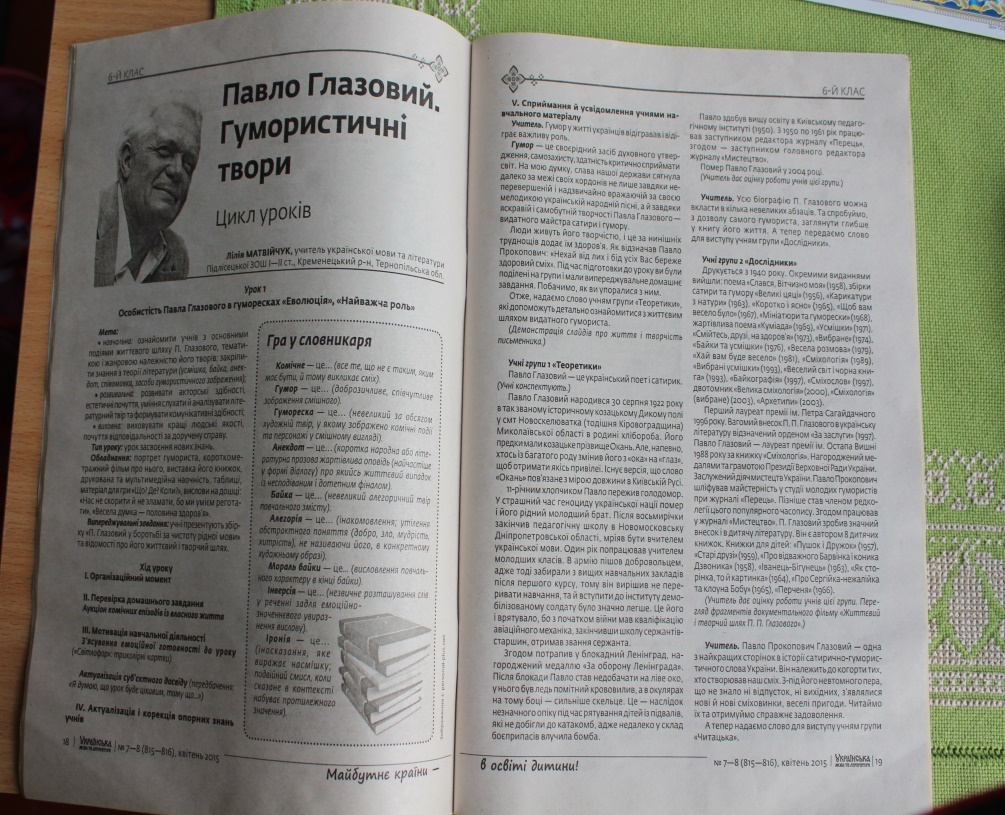 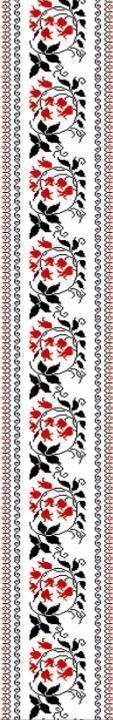 Результати педагогічної діяльності
Відомості про учасників конкурсів
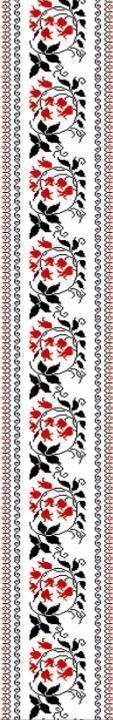 Переможці конкурсів – золотий фонд школи
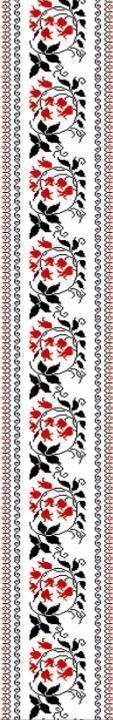 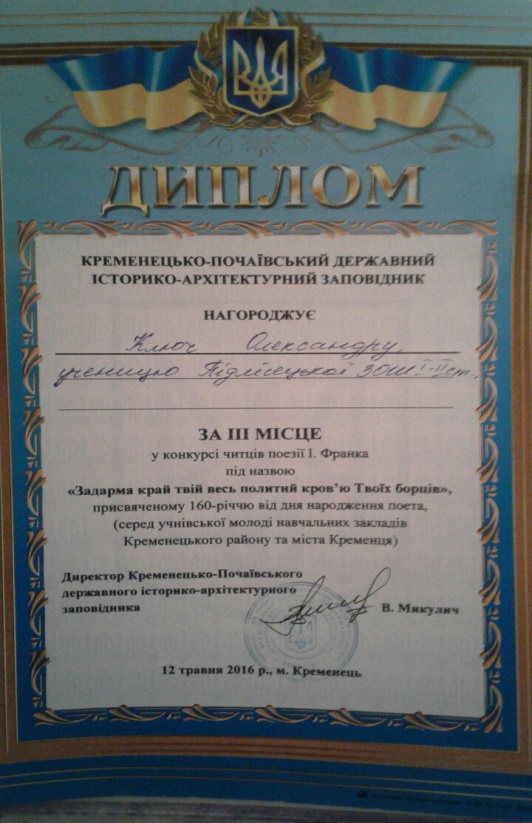 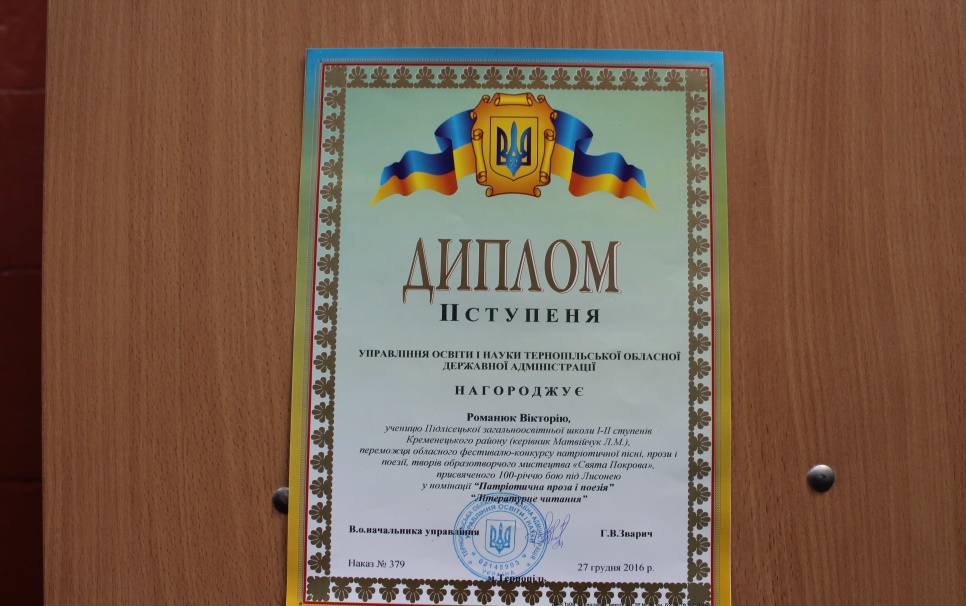 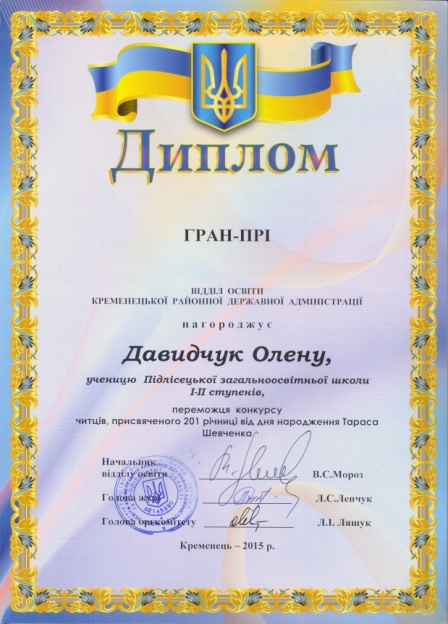 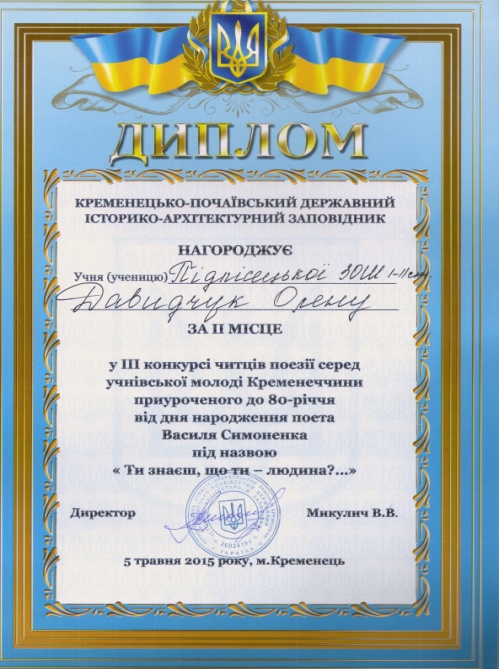 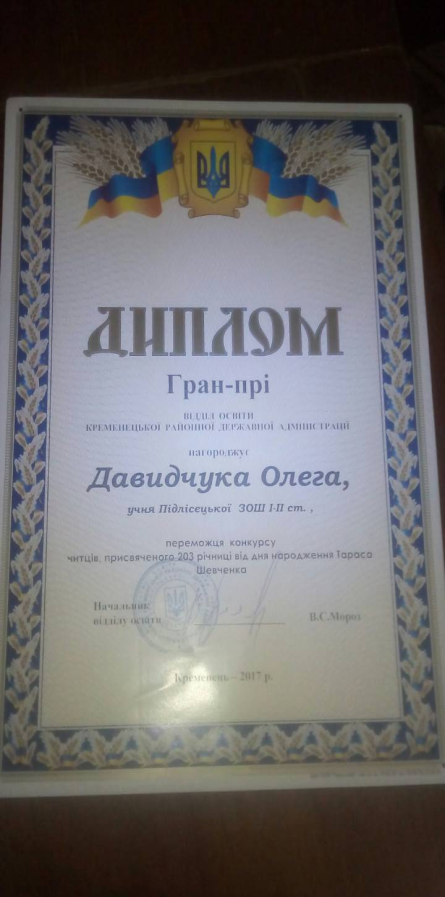 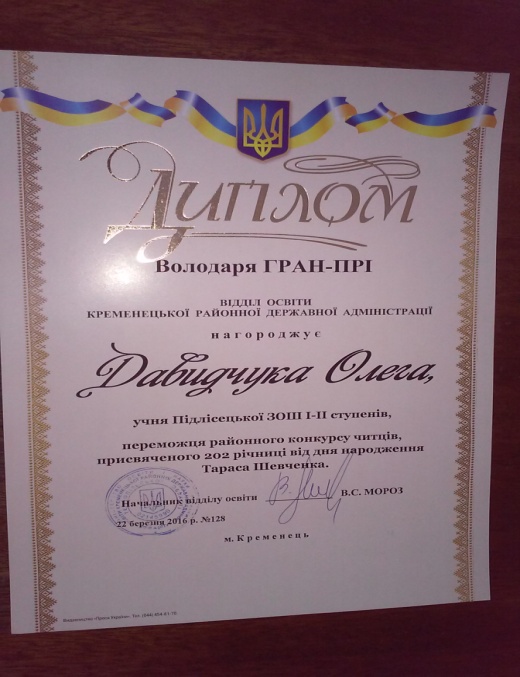 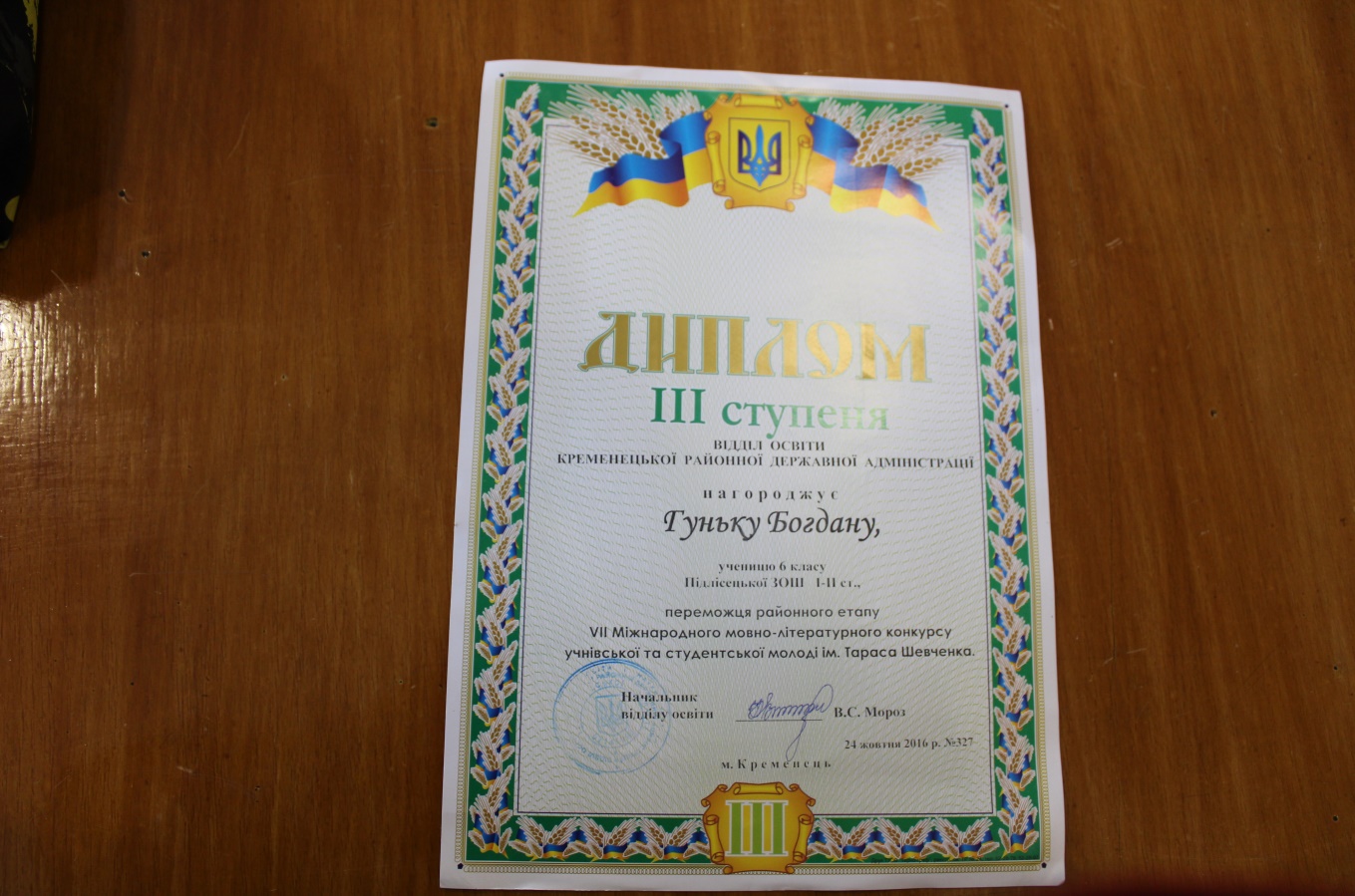 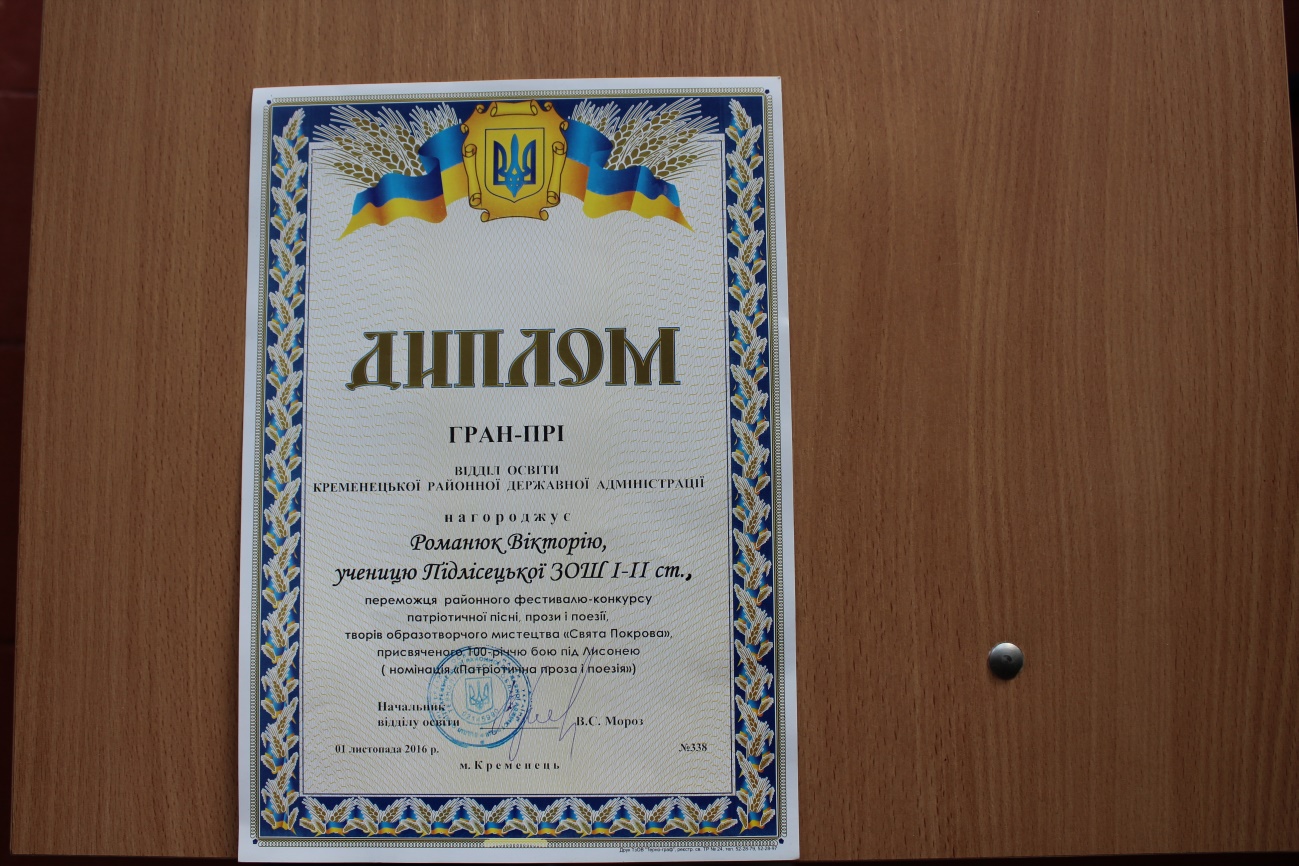 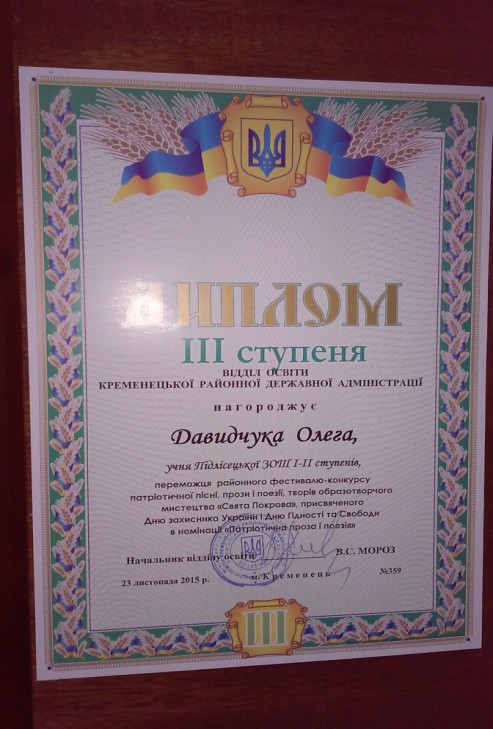